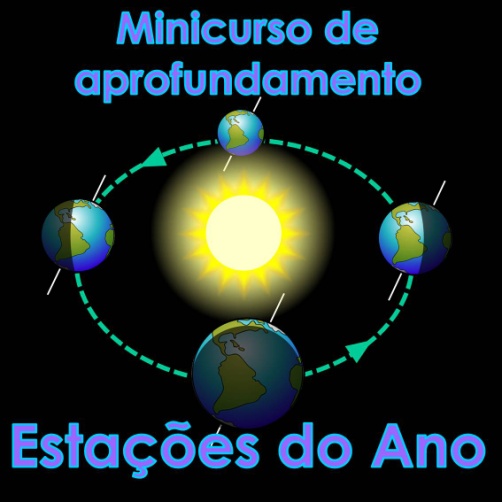 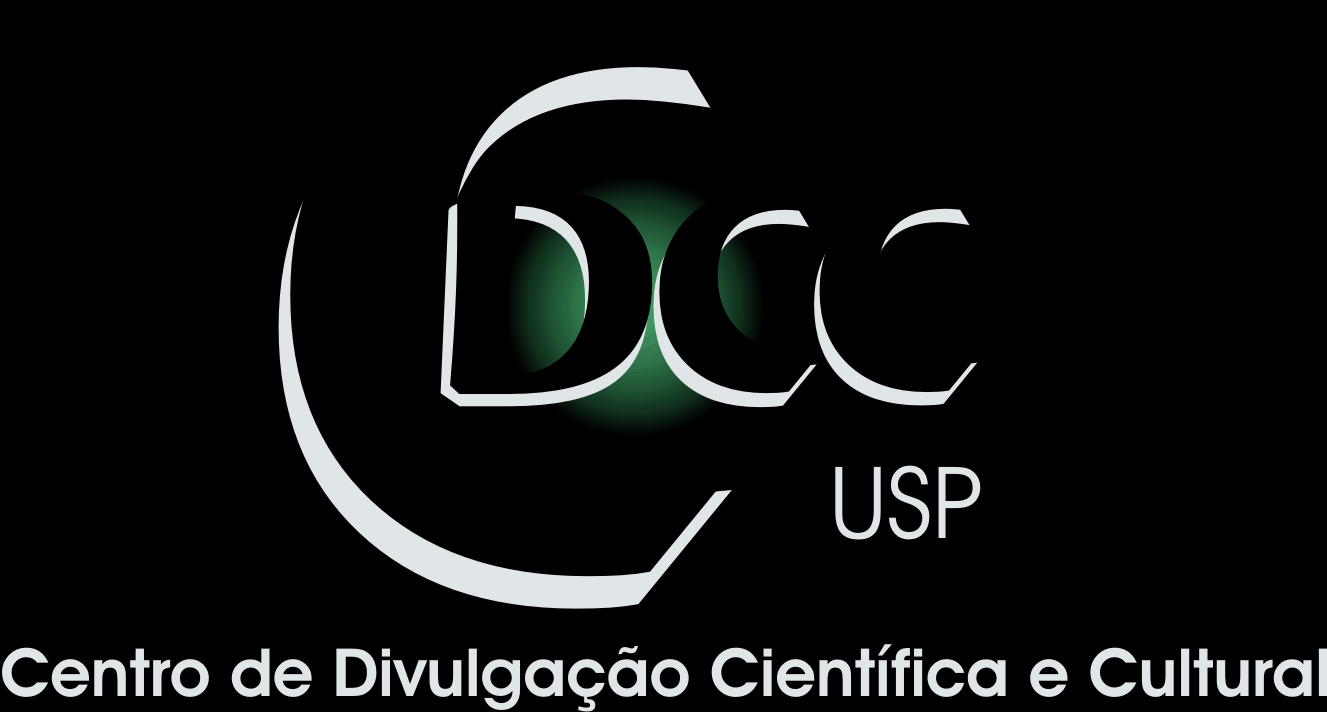 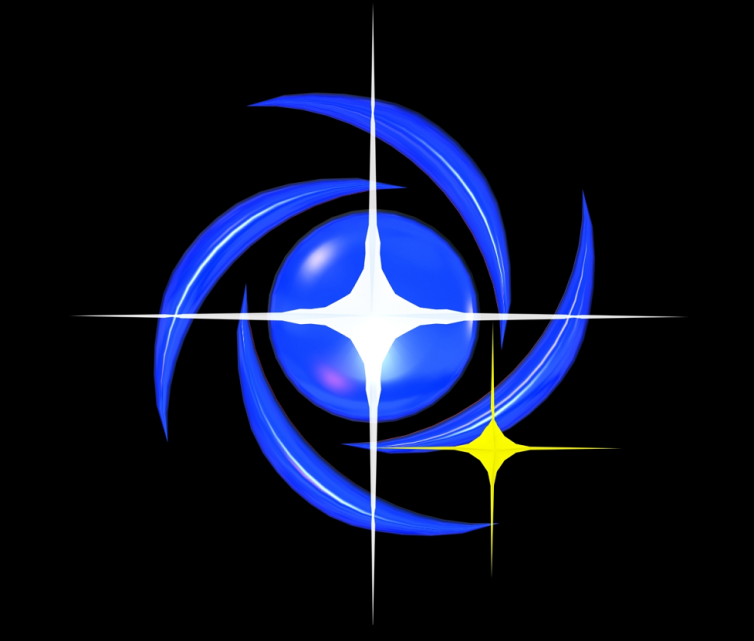 Centro de Divulgação da Astronomia
Observatório Dietrich Schiel
As estações do ano vistas do espaço
André Luiz da Silva
Observatório  Dietrich Schiel
/CDCC/USP
Imagem de fundo: céu de São Carlos na data de fundação do observatório Dietrich Schiel (10/04/86, 20:00 TL) crédito: Stellarium
Ângulo de incidência da luz do Sol
Ângulos de incidência e distribuição da energia solar
Raios provenientes do Sol
Área 1
Área 2
Área 2 > Área 1
Trecho do “Espaçonave Terra” sobre ângulo de incidência dos raios solares
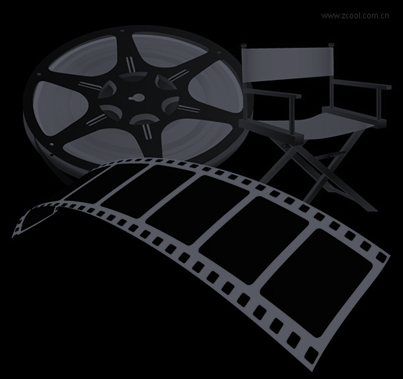 Além disso, uma maior inclinação significa que o feixe luminoso percorre um caminho maior na atmosfera, sofrendo perdas maiores antes de chegar na superfície.
Raios provenientes 
do Sol
Figura fora de escala
visão geocêntrica: o "bamboleio" do Sol na Esfera Celeste
Calota Polar Ártica
Círculo Polar Ártico
Zona Temperada
Trópico de Câncer
Equador
Zona Tropical
Trópico de Capricórnio
Zona Temperada
Círculo Polar Antártico
Calota Polar Antártica
Figura fora de escala
Lembrar: a Terra tem rotação!
Calota Polar Ártica
Círculo Polar Ártico
Trópico de Câncer
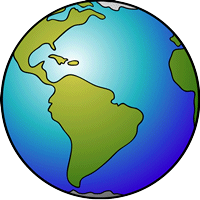 Equador
Trópico de Capricórnio
Círculo Polar Antártico
Calota Polar Antártica
Figura fora de escala
Para simplificar os diagramas a seguir, vamos omitir a animação de rotação, mas convém imaginar a rotação para entender as diferenças de duração do dia e da noite nas diferentes latitudes...
Equinócio de março
Calota Polar Ártica
Círculo Polar Ártico
Raios provenientes do Sol
Trópico de Câncer
Equador
Trópico de Capricórnio
Círculo Polar Antártico
Calota Polar Antártica
Figura fora de escala
Solstício de junho
Calota Polar Ártica
Círculo Polar Ártico
Raios provenientes do Sol
Trópico de Câncer
Equador
Trópico de Capricórnio
Círculo Polar Antártico
Calota Polar Antártica
Figura fora de escala
Equinócio de setembro
Calota Polar Ártica
Círculo Polar Ártico
Trópico de Câncer
Raios provenientes do Sol
Equador
Trópico de Capricórnio
Círculo Polar Antártico
Calota Polar Antártica
Figura fora de escala
Solstício de dezembro
Calota Polar Ártica
Círculo Polar Ártico
Trópico de Câncer
Equador
Trópico de Capricórnio
Raios provenientes do Sol
Círculo Polar Antártico
Calota Polar Antártica
Figura fora de escala
Equinócios e Solstícios
Calota Polar Ártica
Círculo Polar Ártico
solstício de junho
Trópico de Câncer
equinócio de março
Equador
equinócio de setembro
Trópico de Capricórnio
Círculo Polar Antártico
solstício de dezembro
Calota Polar Antártica
Figura fora de escala
Movimento pendular
Calota Polar Ártica
Círculo Polar Ártico
Trópico de Câncer
Equador
Trópico de Capricórnio
Círculo Polar Antártico
Calota Polar Antártica
Figura fora de escala
Atividade prática 1: modelo tridimensional simples do sistema Terra-Sol (telúrio)
Visão heliocêntrica
Equinócio de março
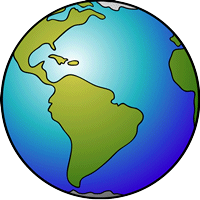 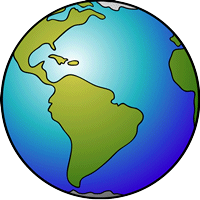 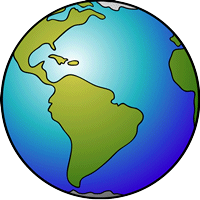 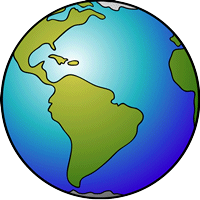 Solstício 
de junho
Solstício 
de dezembro
Equinócio de setembro
Figura fora de escala
Visão heliocêntrica
Equinócio de março
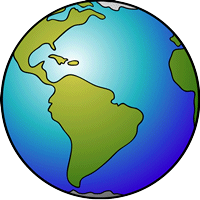 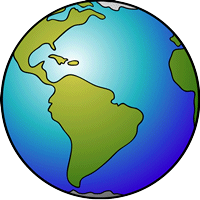 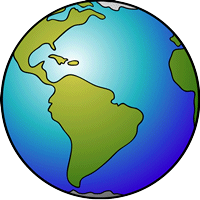 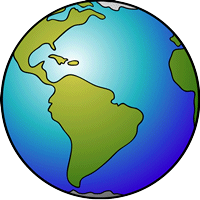 Solstício 
de junho
Solstício 
de dezembro
Equinócio de setembro
Figura fora de escala
Importante! nos dois slides anteriores usamos a representação da órbita da Terra sob uma perspectiva oblíqua. Cuidado para não interpretar que a órbita é achatada!
Atividade prática 2: Simulador da Universidade de Nebraska – as estações do ano vistas do espaço
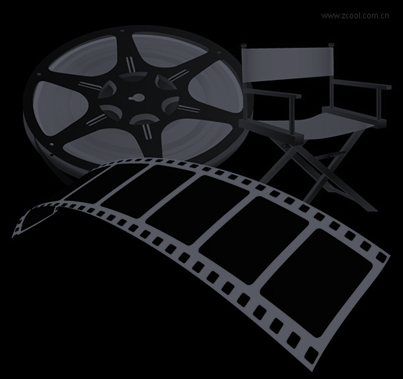 Atividade prática 3: usando o telúrio do Observatório
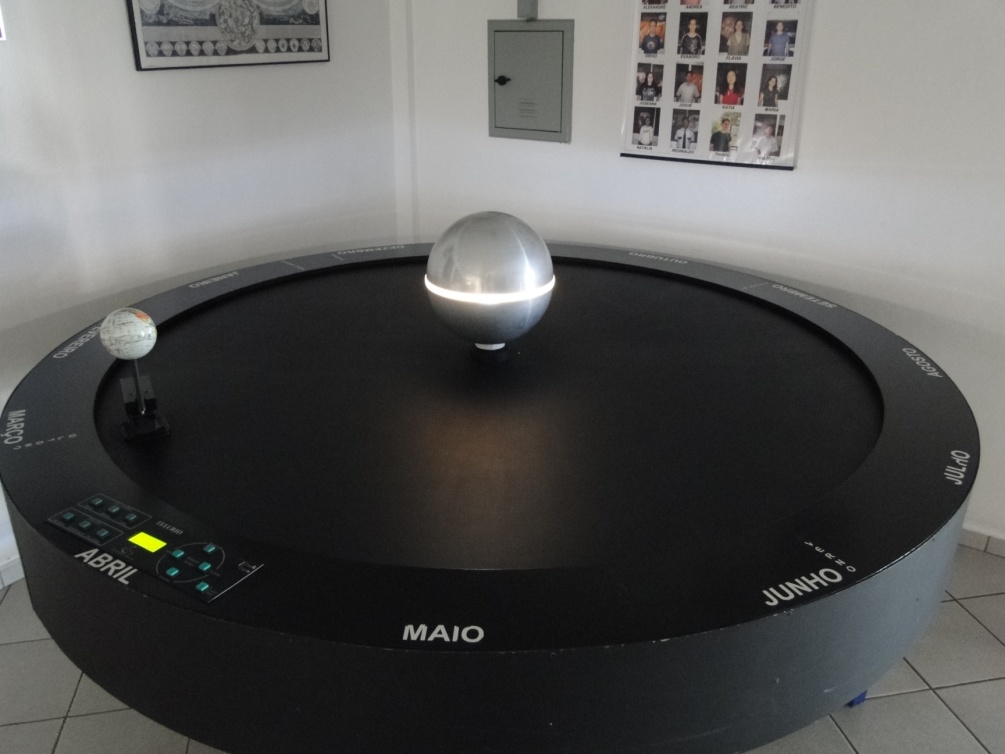 Indicações para estudo
Série “Espaçonave Terra”. Recomendamos a série inteira, que é muito boa, e em especial o episódio 1, trecho do qual exibimos nesta aula:
http://www.youtube.com/watch?v=SE7H19FAv8Q

Texto de Rodolpho Caniato, publicado no Boletim m da Sociedade Astronômica Brasileira, ano 6, número 2, 31-37, 1983
http://www.fisica.ufmg.br/~dsoares/caniato/jdmare.htm

 Recomendável para professores: vídeo do curso de Astronomia para a docência do INCT-A/IAG-USP sobre perspectivas das representações dos movimentos
https://www.youtube.com/watch?v=R5uZdVpXrv0